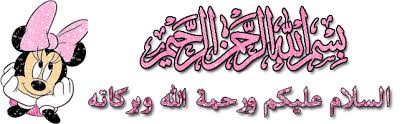 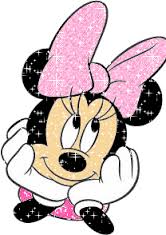 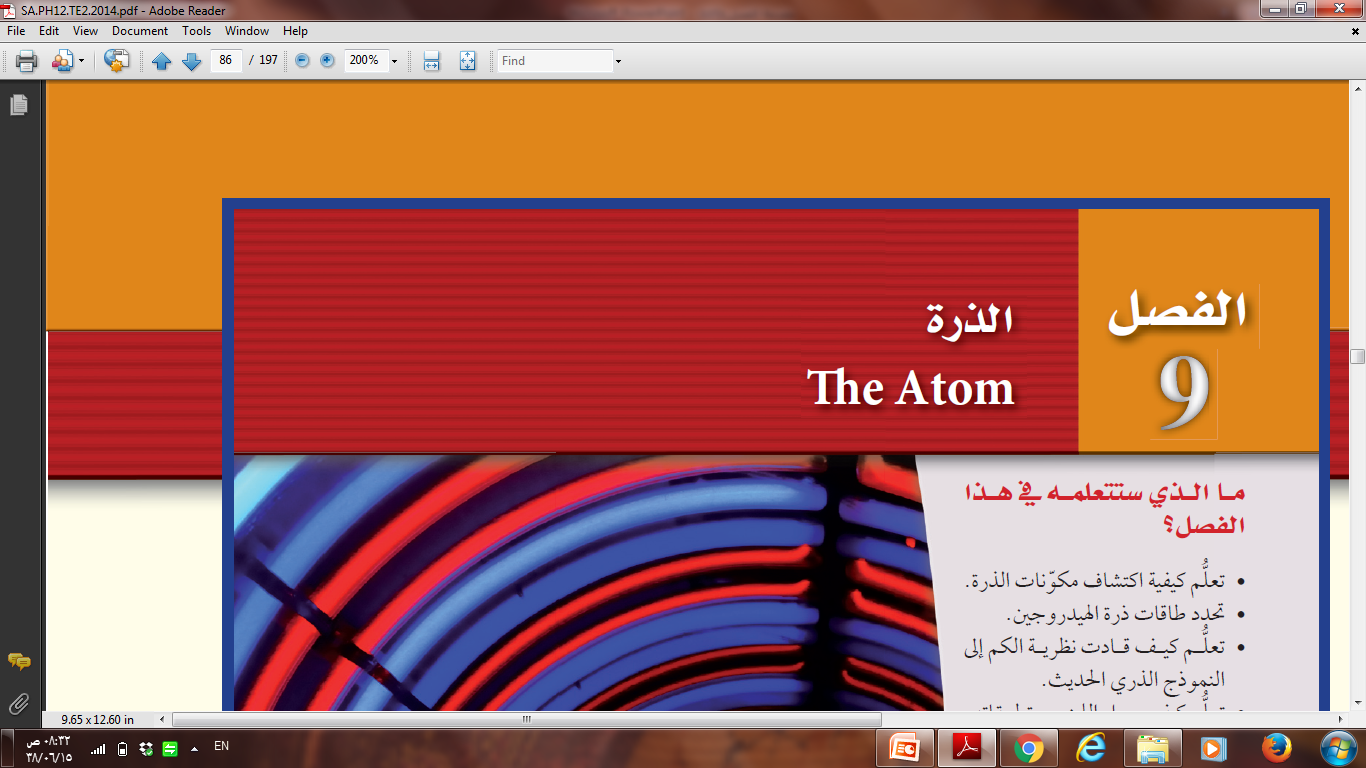 الفصل
3
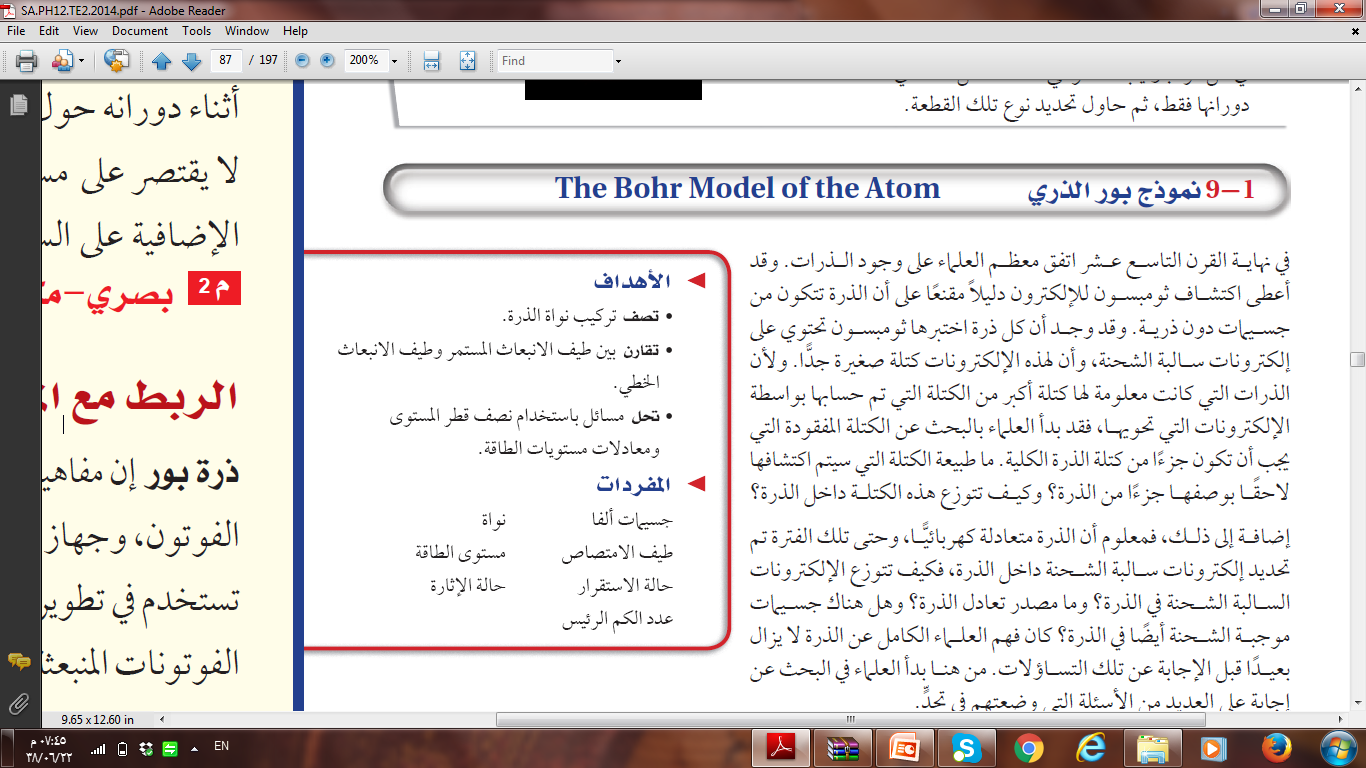 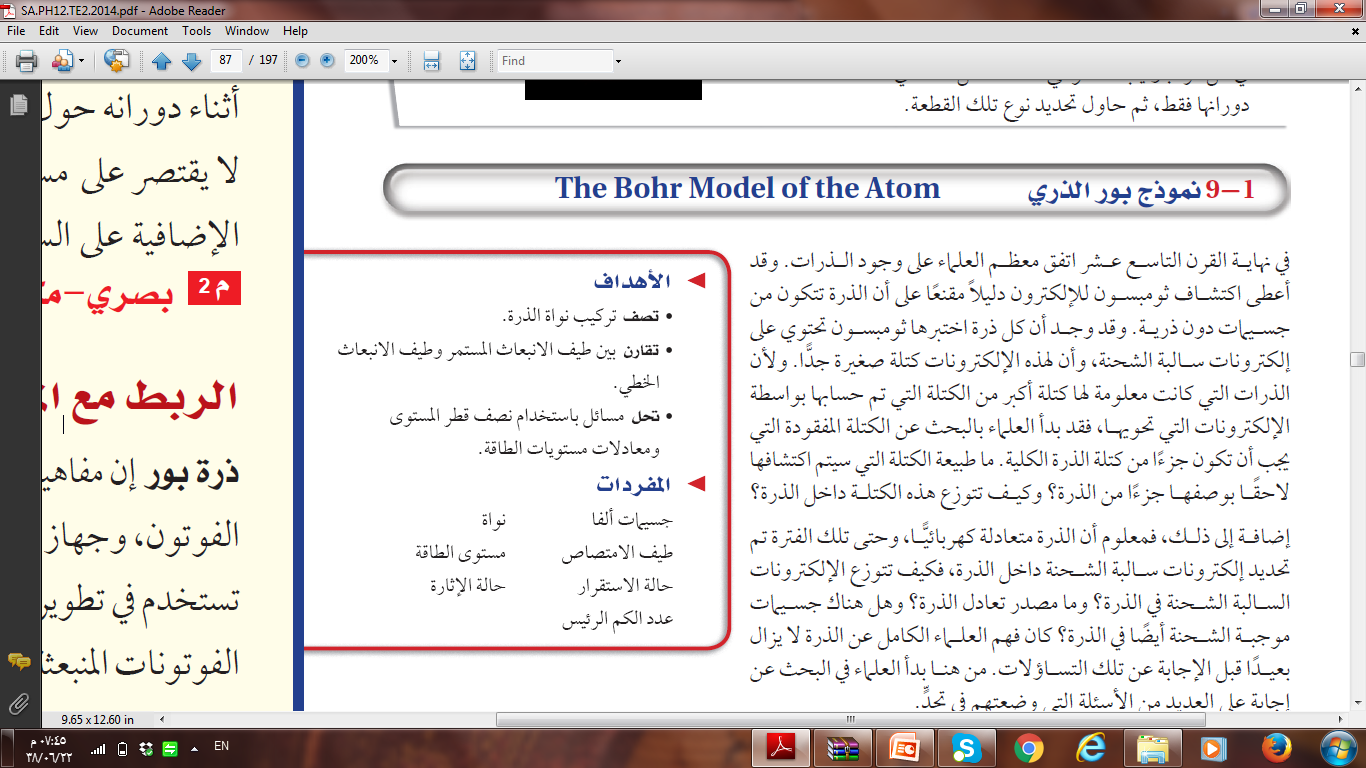 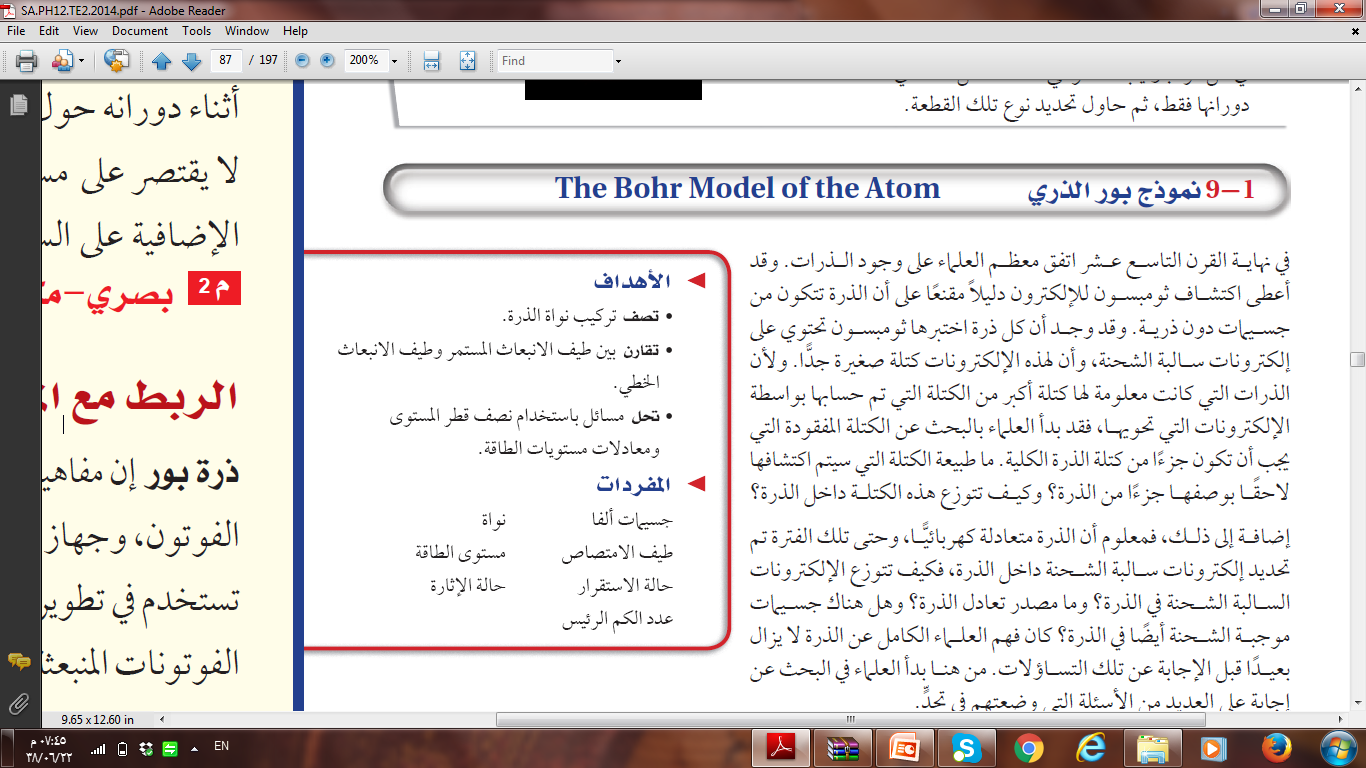 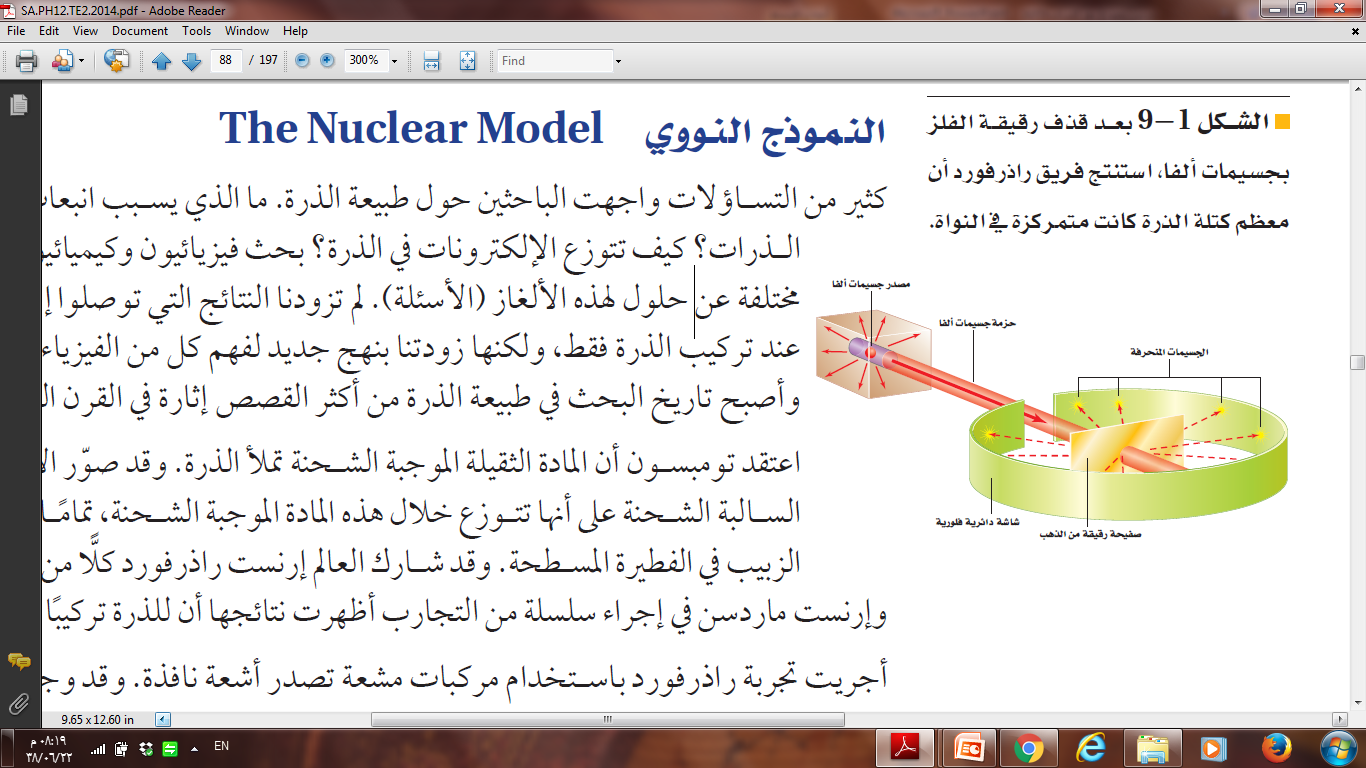 تساؤلات العلماء
؟
ما هي الذرة ؟
ما الذي يسبب انبعاث الضوء من الذرات؟
كيف تتوزع الإلكترونات في الذرة؟
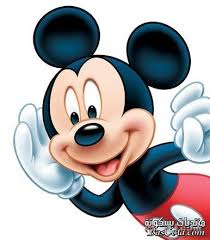 تاريخ علم الذرة
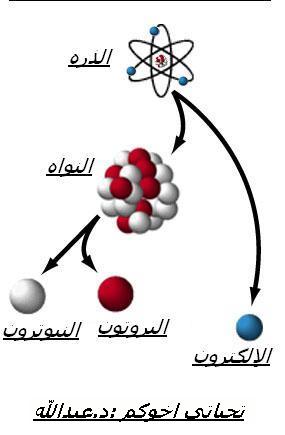 العالم تومبسون
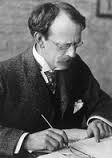 العالم تومبسون
المادة الثقيلة الموجبة الشحنة تملأ الذرة
الإلكترونات السالبة تتوزع خلال هذه المادة الموجبة الشحنة
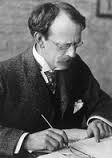 العالم راذرفورد
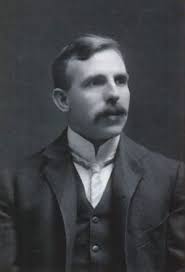 تجربة العالم رذرفورد
الجهاز المستخدم
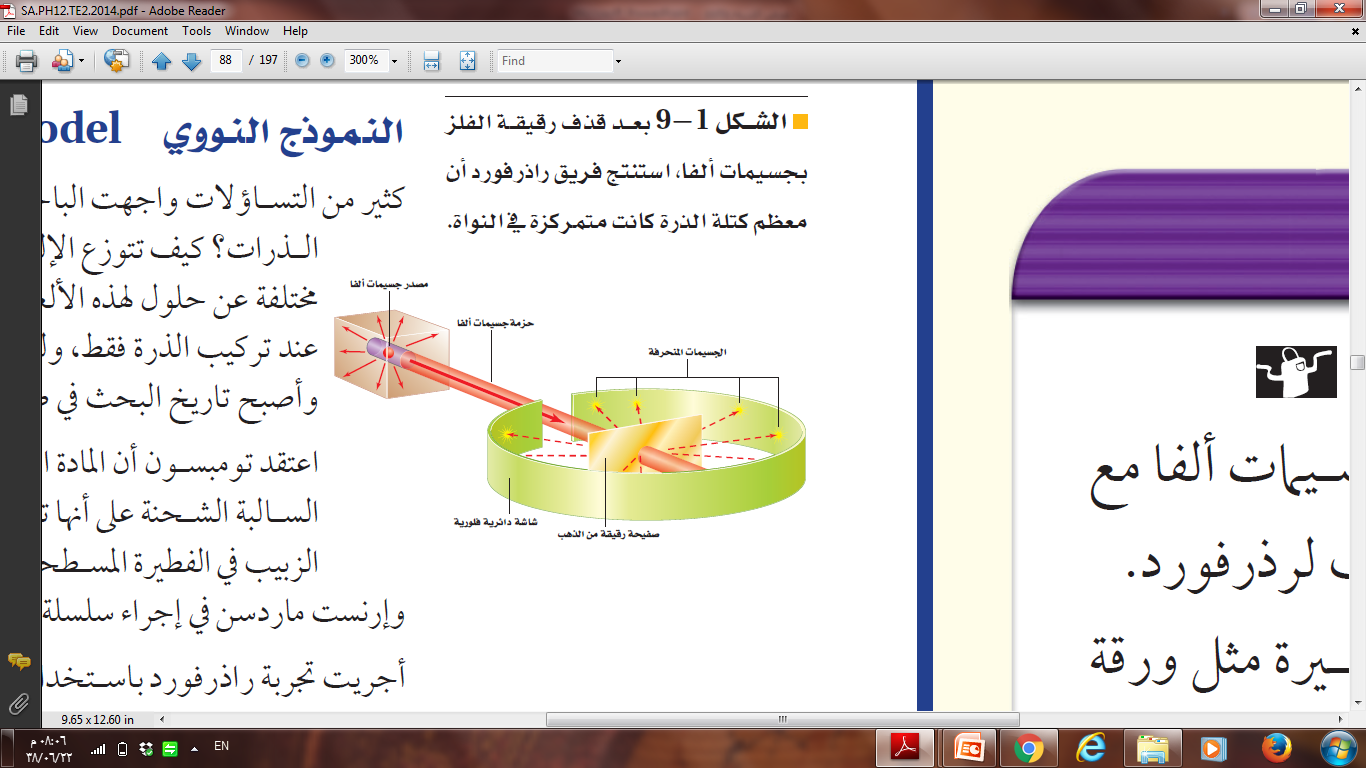 خطوات التجربة
1- استخدم مركبات مشعة تصدر أشعة نافذة موجبة الشحنة وثقيلة تتحرك بسرعة عالية تسمى جسيمات ألفا ورمزها æ
2- اصطدام جسيمات ألفا على صفيحة رقيقة جداً من الذهب
الاستنتاج
عبر معظم جسيمات ألفا خلال صفيحة الذهب دون انحراف أو مع انحراف قليل عن مسارها وبعضها ارتد
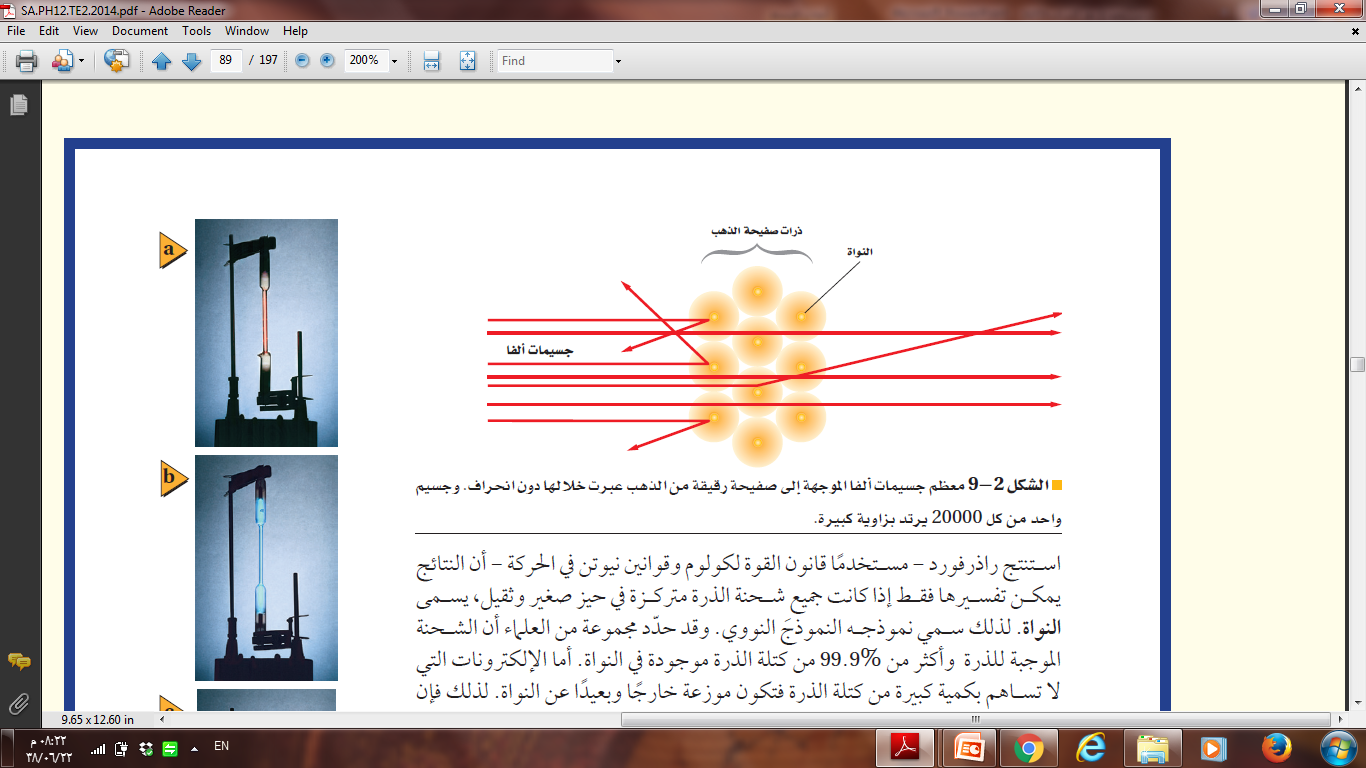 العالم راذرفورد
شحنة الذرة متمركزة في حيز صغير وثقيل يسمى النواة
(النموذج النووي)
الإلكترونات موزعة خارجاً وبعيداً عن النواة والفراغ الذي تشغله الإلكترونات يحدد الحجم الكلي أو قطر الذرة
معظم حجم الذرة يكون فراغ
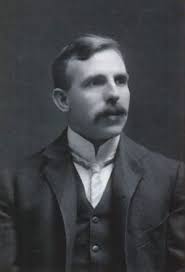 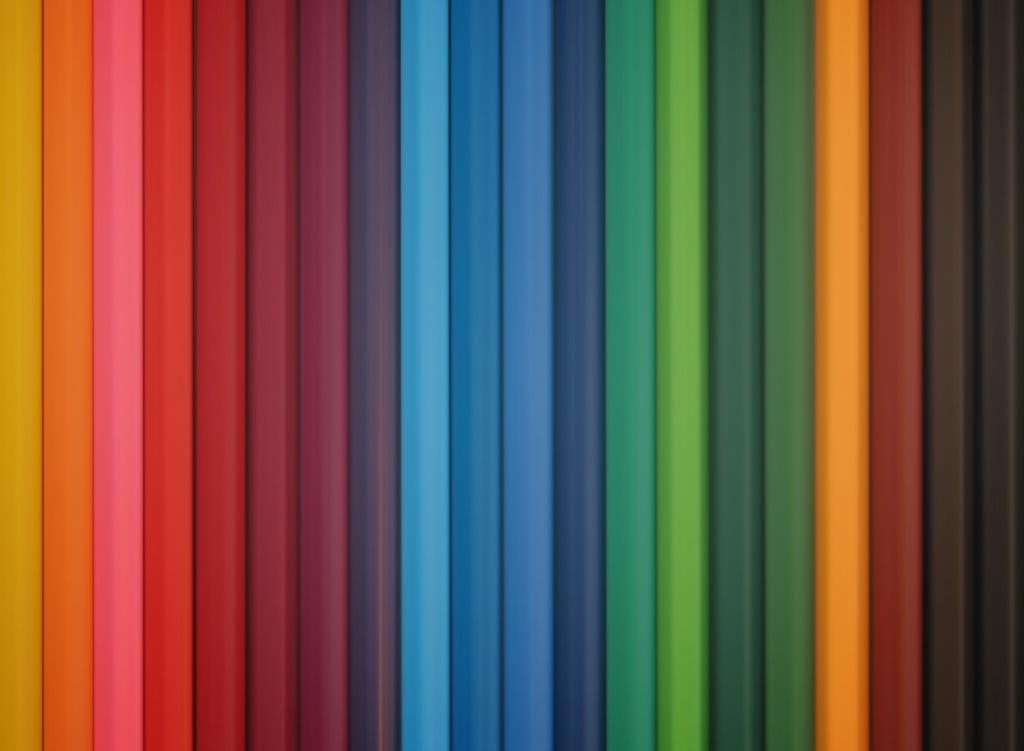 عللي :
سمي نموذج رذرفورد للذرة بالنموذج النووي
لأنه بين أن جميع شحنة الذرة متمركزة في حيز صغير جدا وثقيل يدعى النواة
الحمد لله
سبحان الله
الله أكبر
استغفر الله
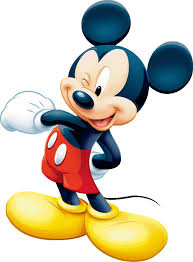 طيف الانبعاث
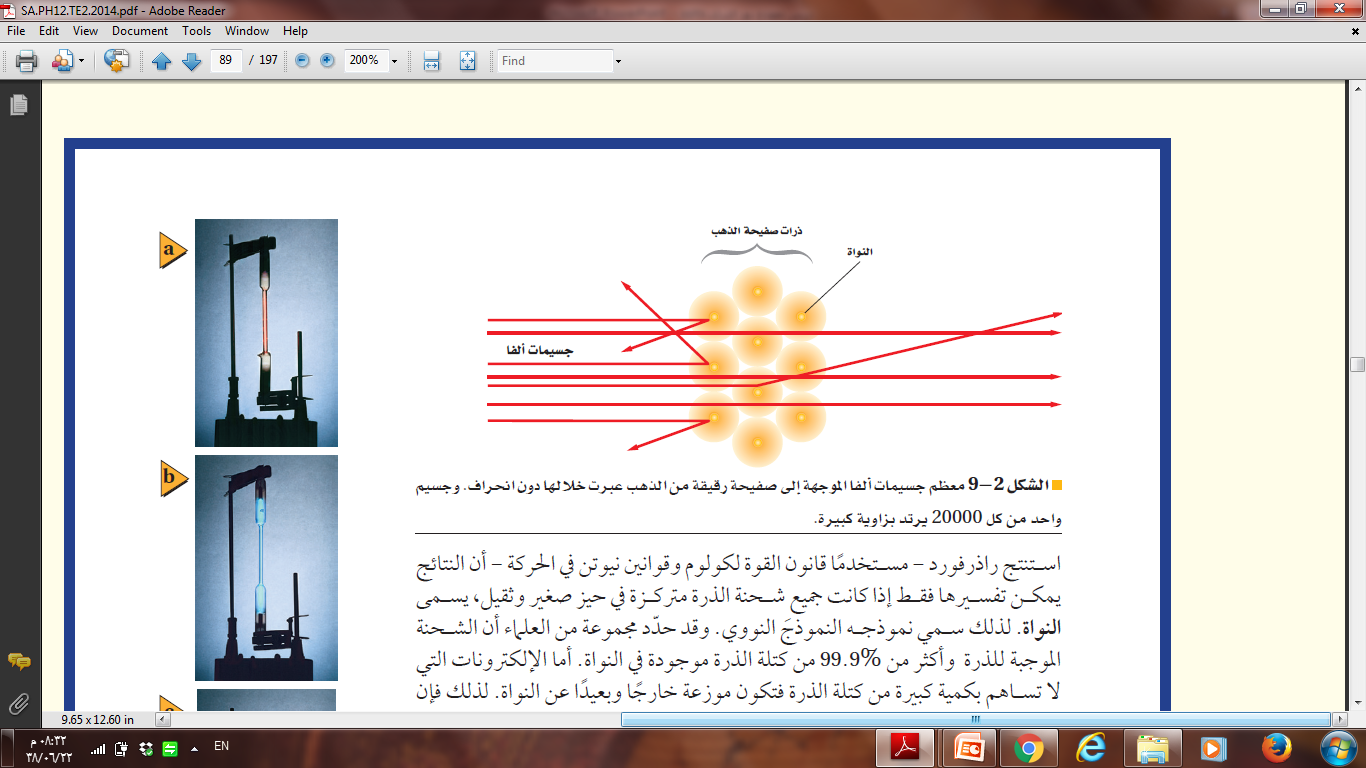 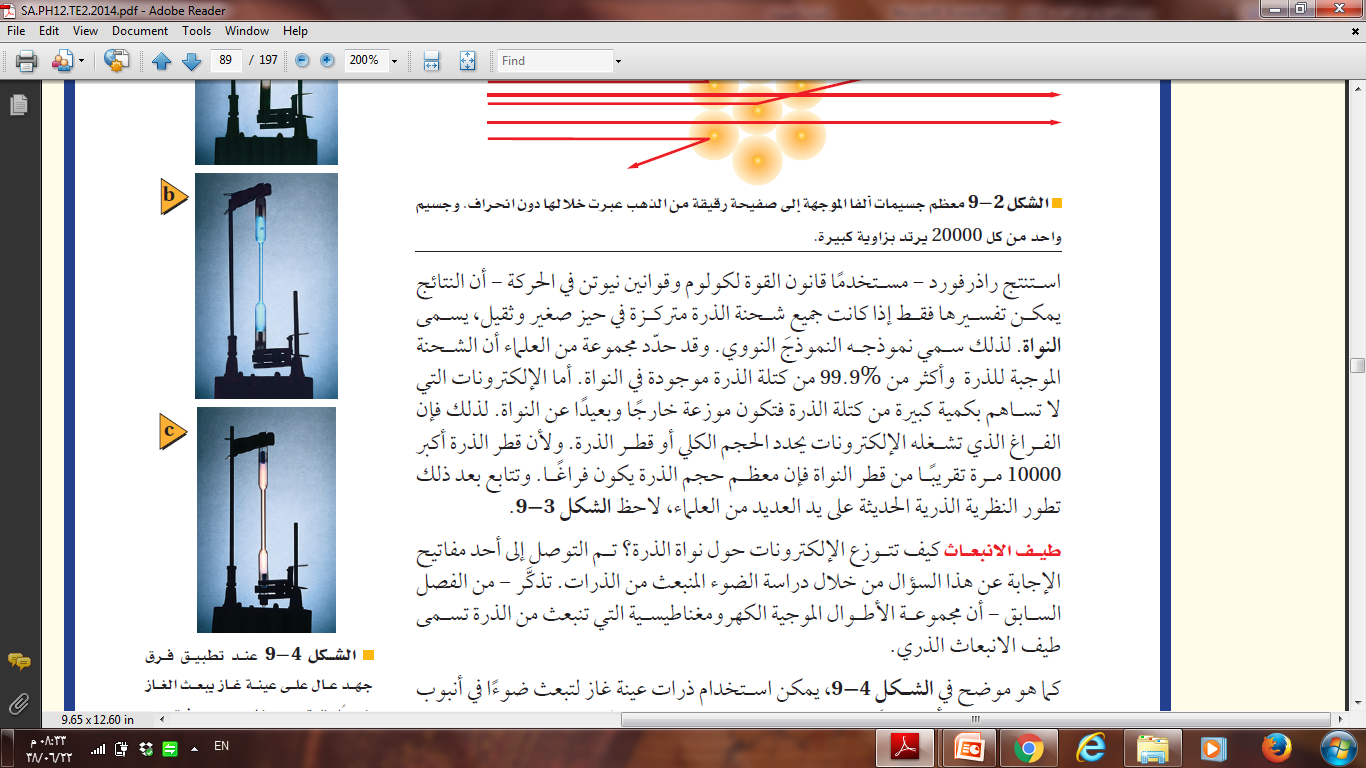 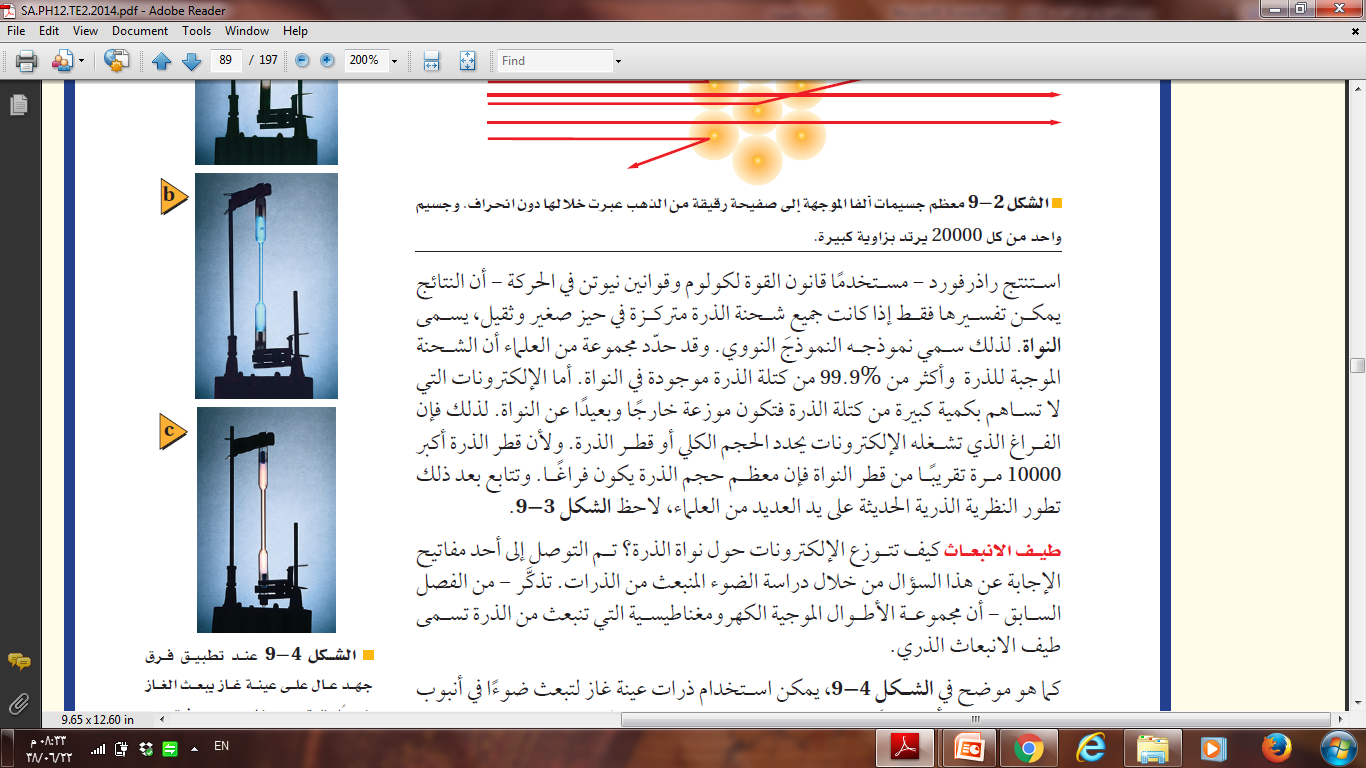 طيف الانبعاث الذري
هو مجموعة الأطوال الموجية الكهرومغناطيسية التي تنبعث من الذرة
يستخدم جهاز المطياف لدراسة طيف الانبعاث
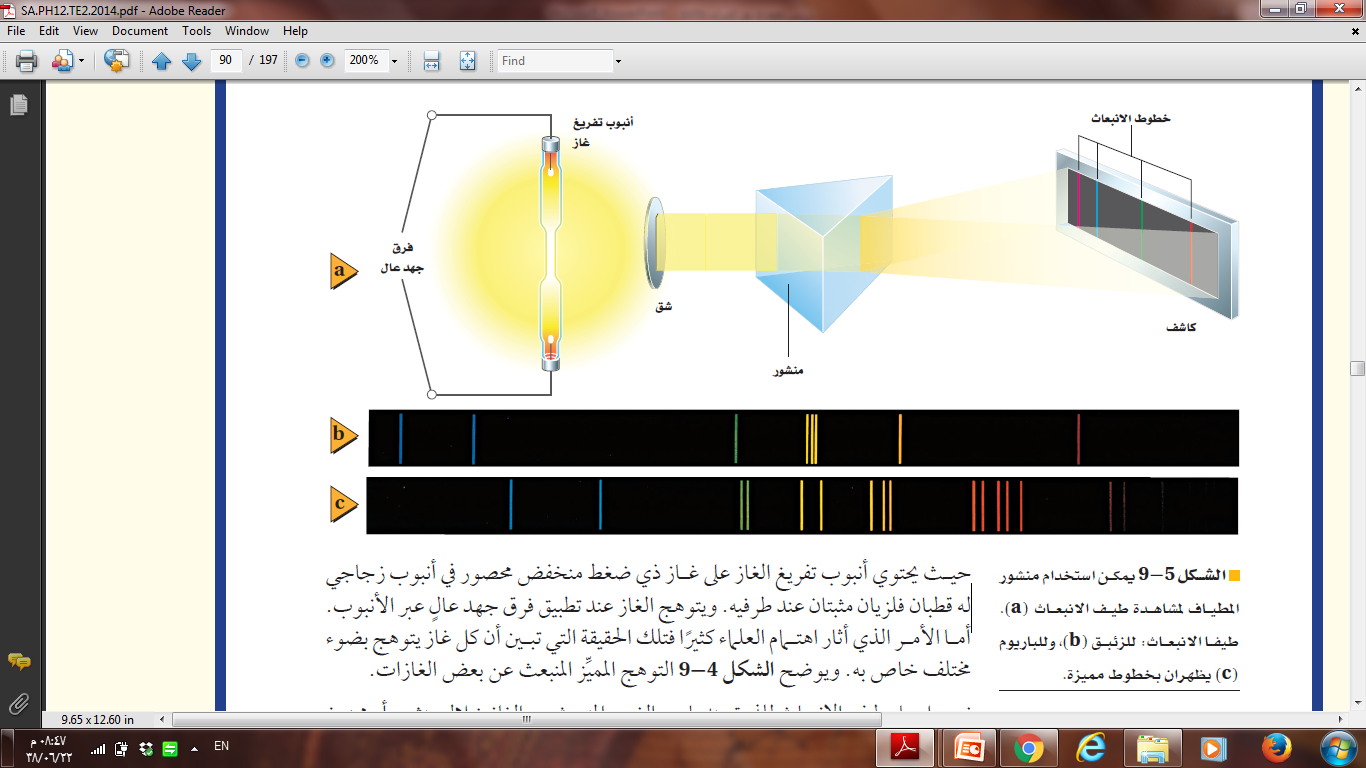 الطيف المنبعث عن جسم ساخن أو مادة صلبة متوهجة (مثل فتيل مصباح كهربائي)  حزمة متصلة من ألوان الطيف من الأحمر إلى البنفسجي
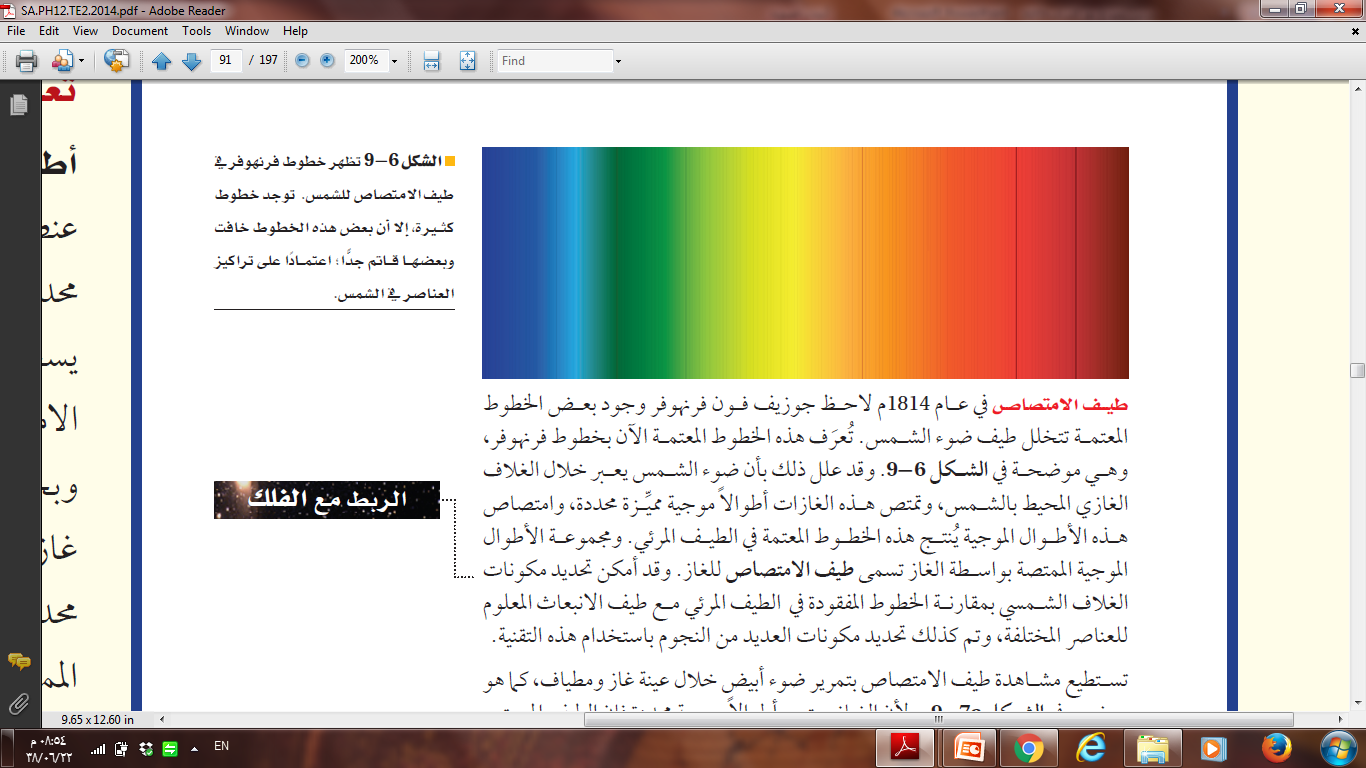 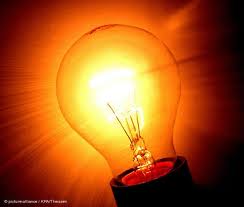 الطيف المنبعث من غاز يكون سلسلة من الخطوط المنفصلة ذات ألوان مختلفة
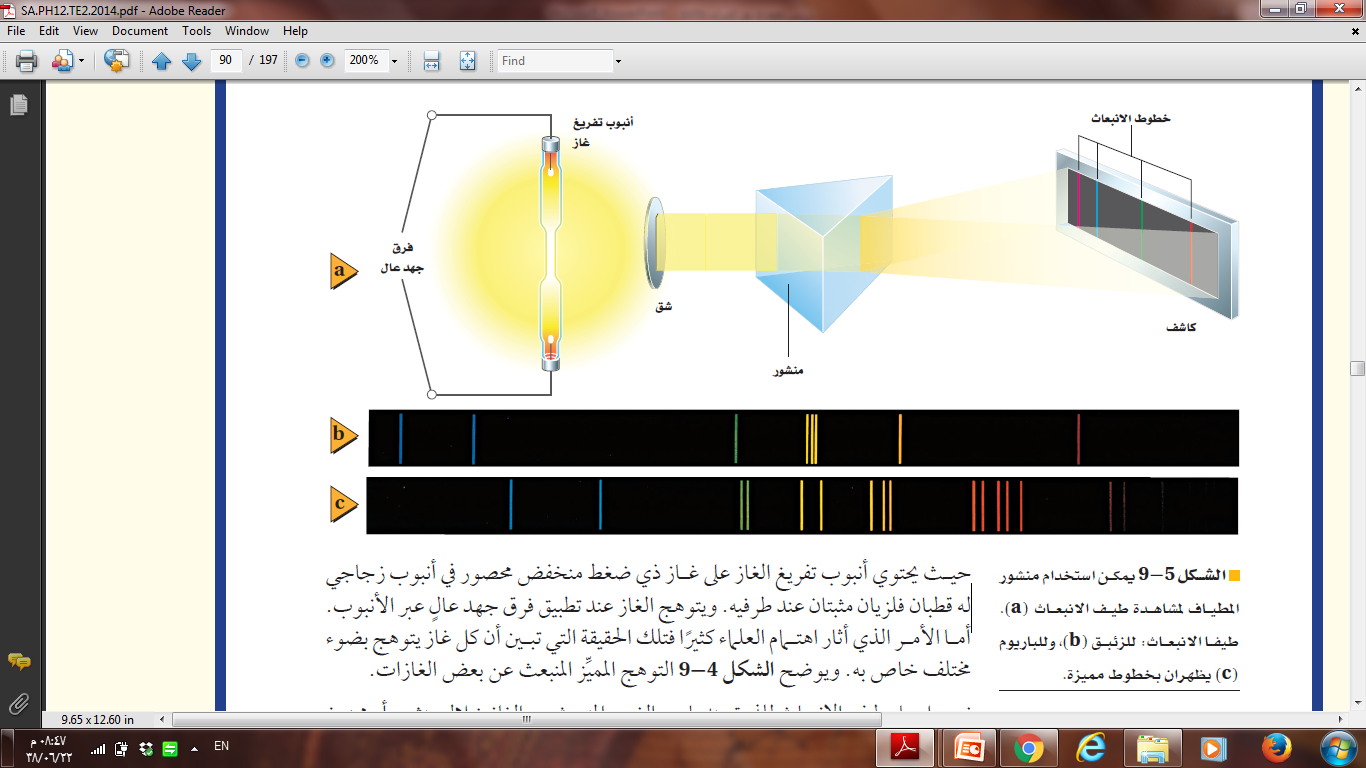 طيف الامتصاص
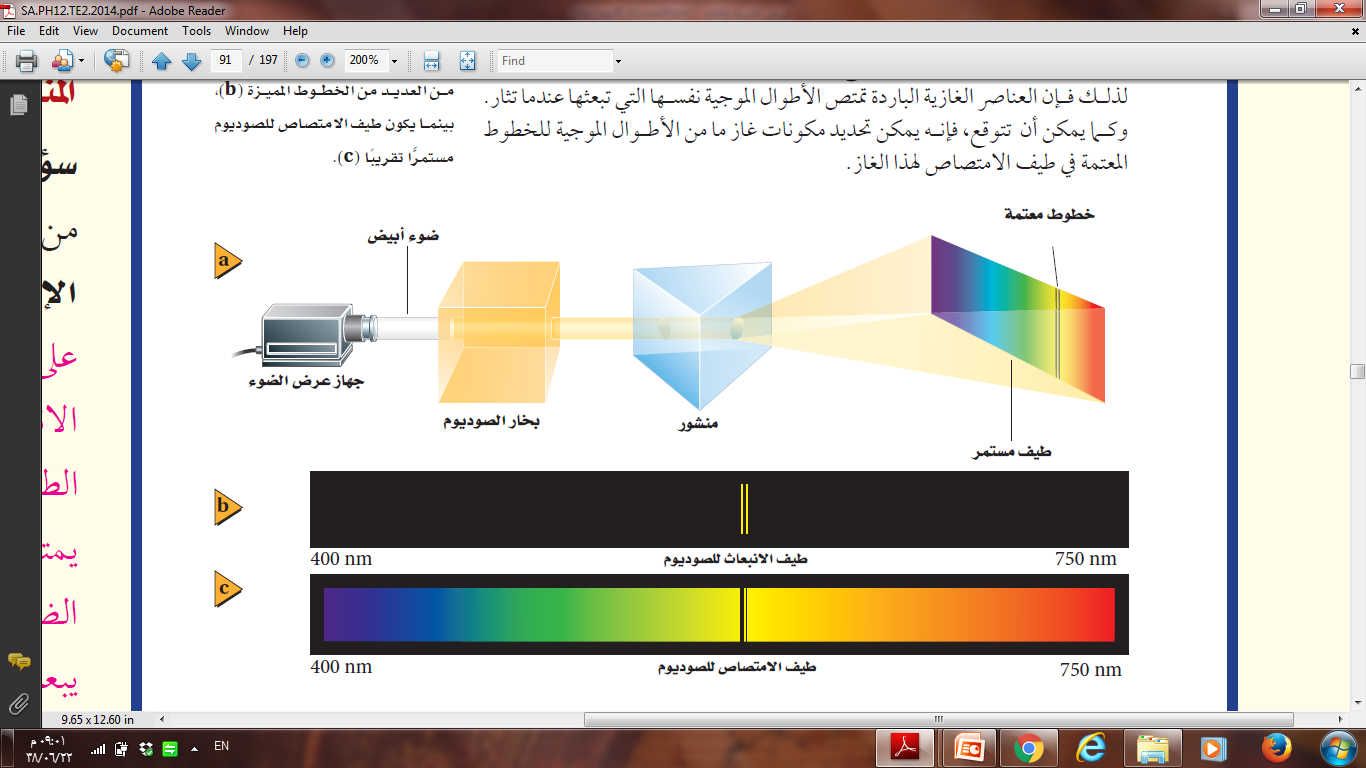 العالم جوزيف فون فرنهوفر
لاحظ وجود خطوط معتمة تتخلل طيف ضوء الشمس (خطوط فرنهوفر)
تسمى (طيف الامتصاص)
طيف الامتصاص
هو مجموعة الأطوال الموجية الممتصة بواسطة الغاز (تنتج خطوط معتمة)
التحليل الطيفي
التحليل الطيفي
هو علم دراسة الأطياف وهو أداة فعالة لتحليل الفلزات الموجودة على الأرض ودراسة مكونات النجوم في الفضاء
انتهى الجزء الأول من درس نموذج بور الذري
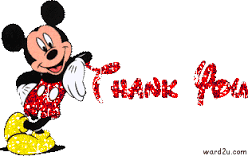 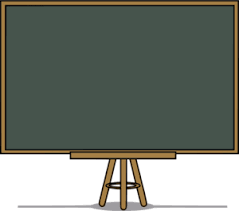 الملخص السبوري
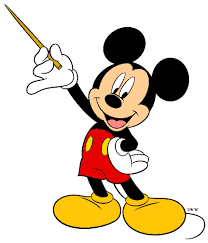 الواجب
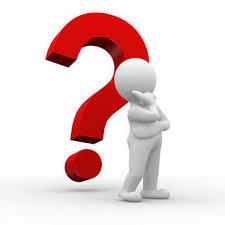 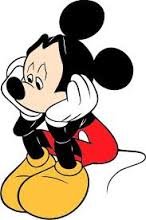 
ما هي اكتشافات العالم تومبسون ورذرفورد بما يخص علم الذرة ؟
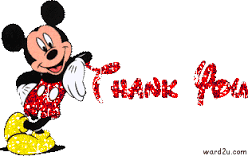